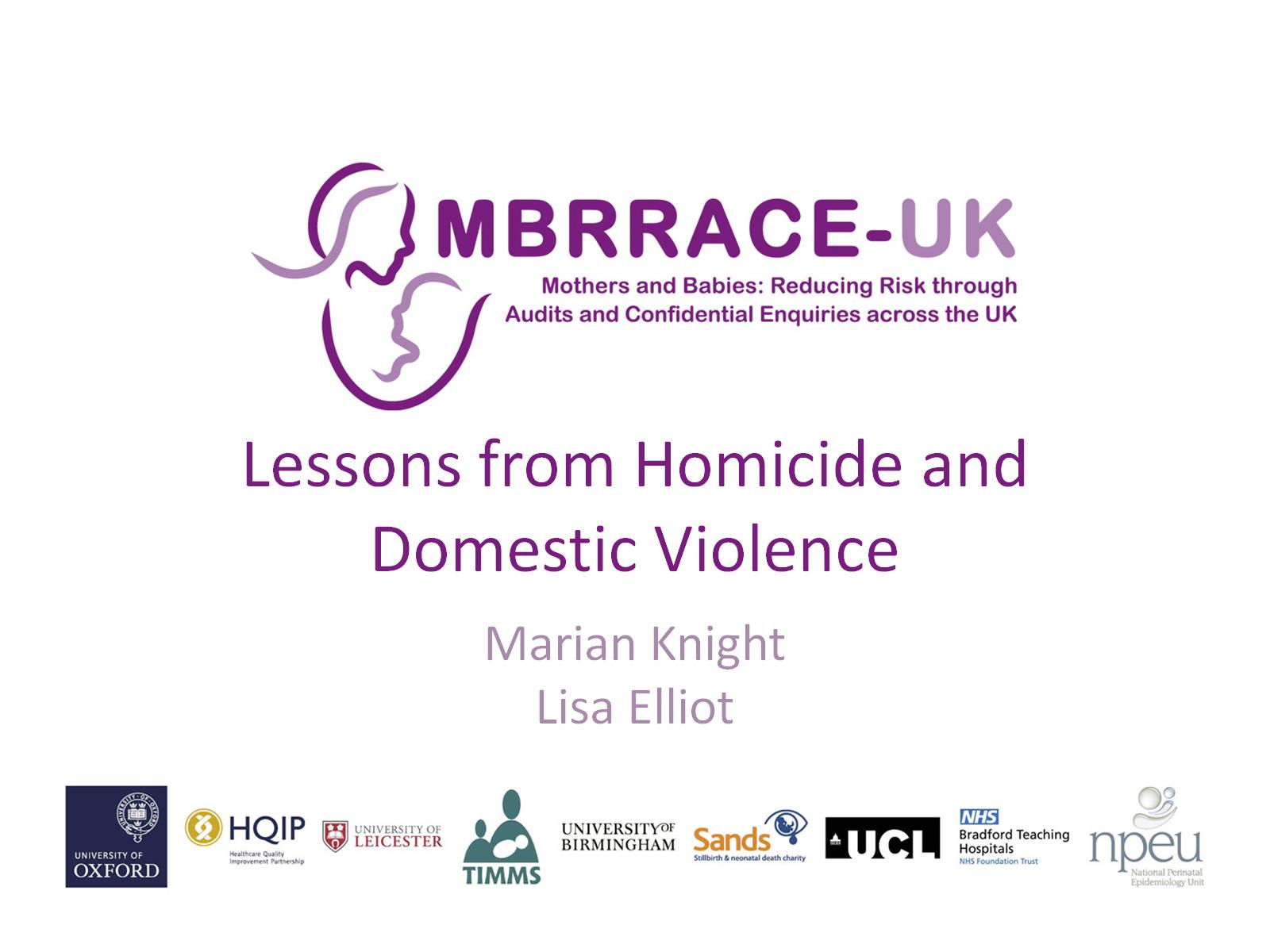 Lessons from Homicide and Domestic Violence
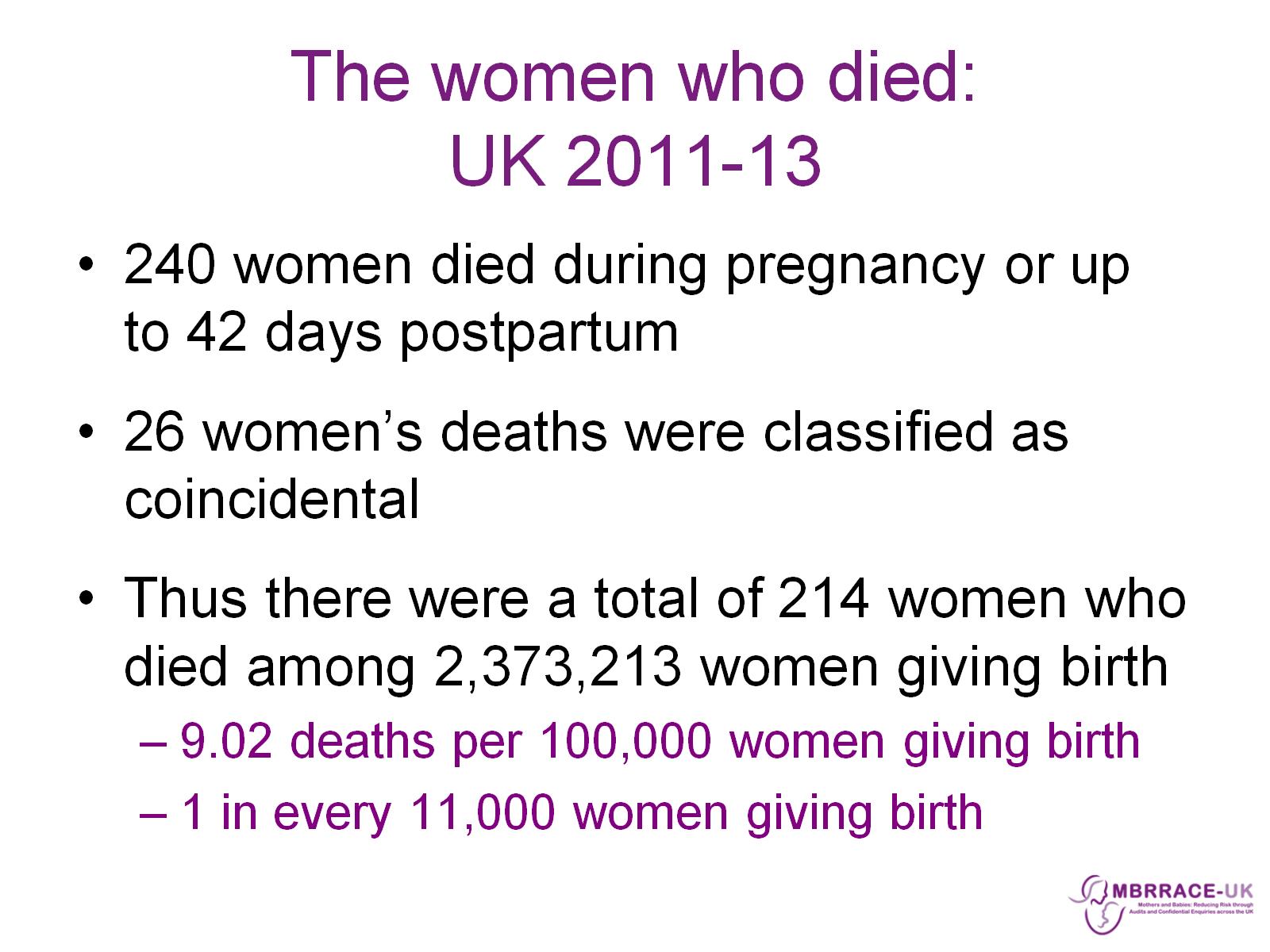 The women who died:UK 2011-13
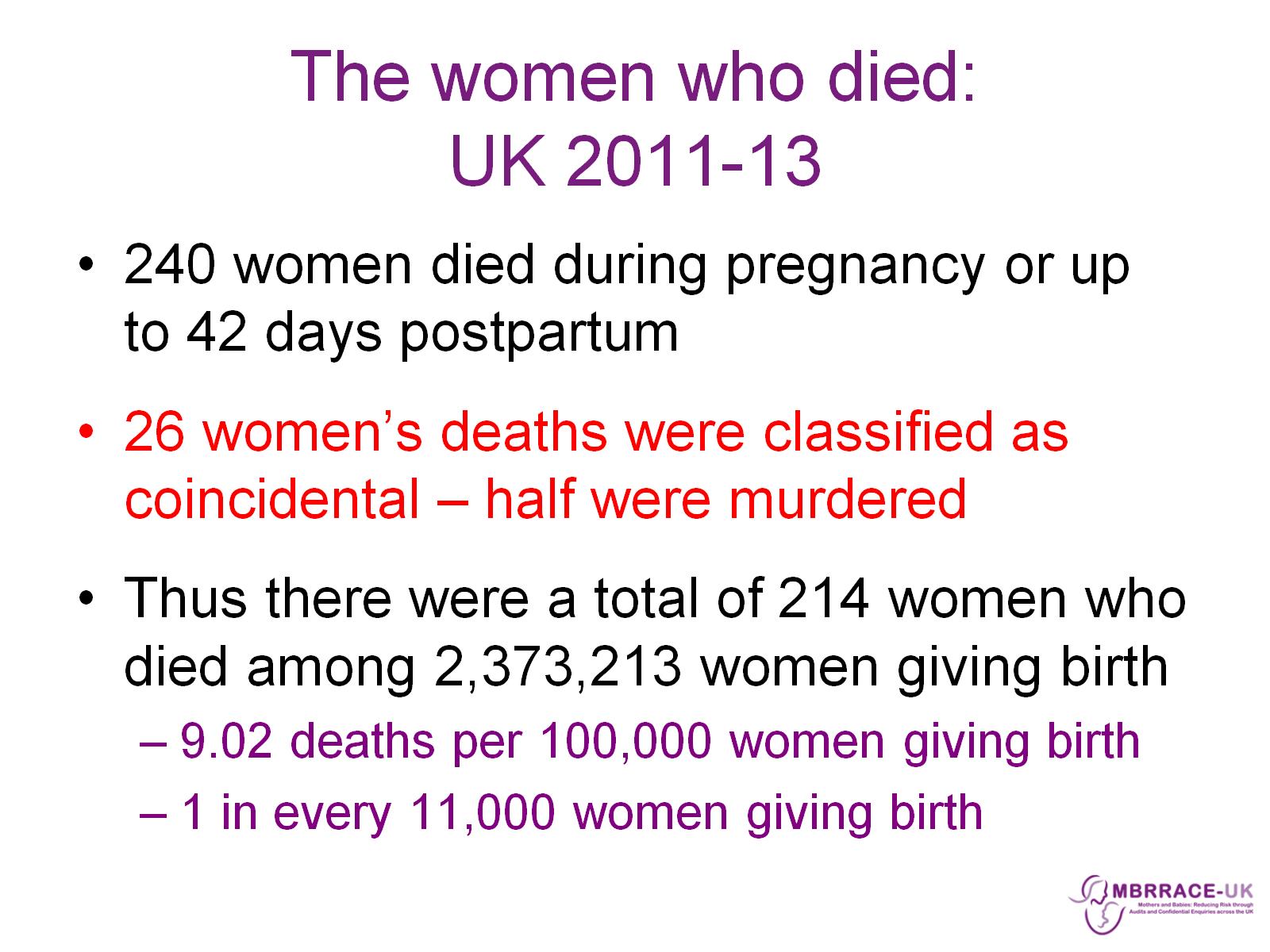 The women who died:UK 2011-13
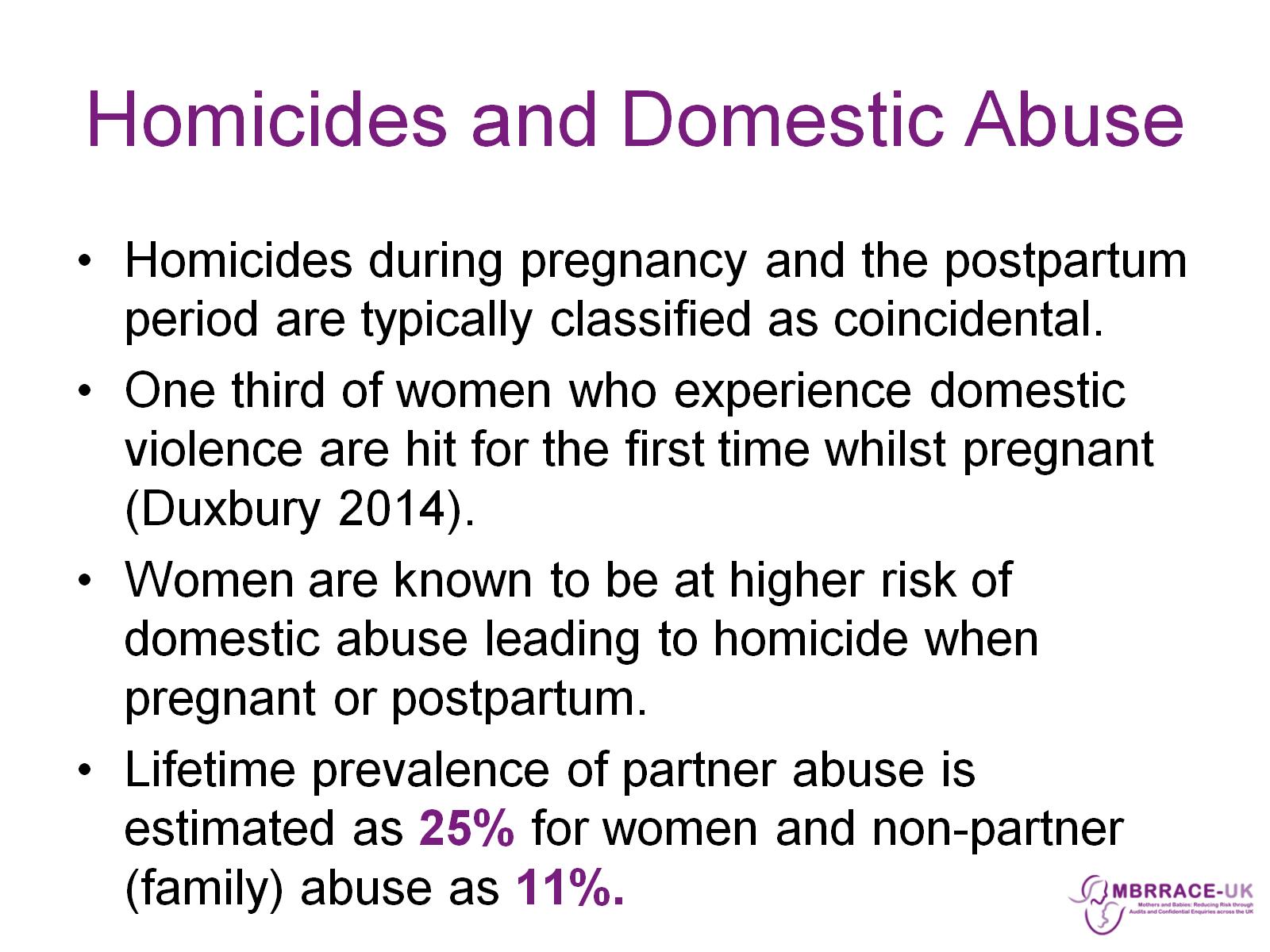 Homicides and Domestic Abuse
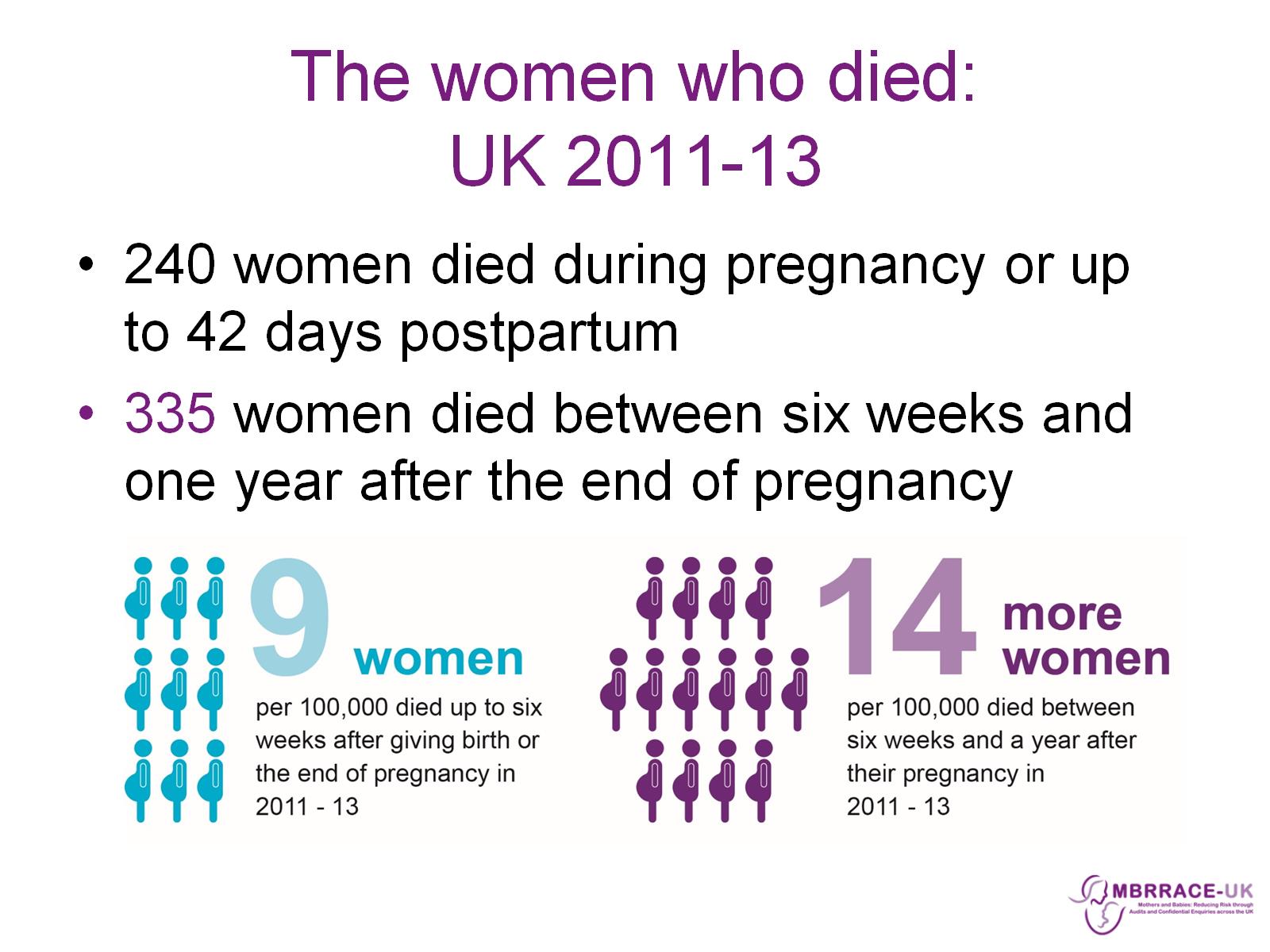 The women who died:UK 2011-13
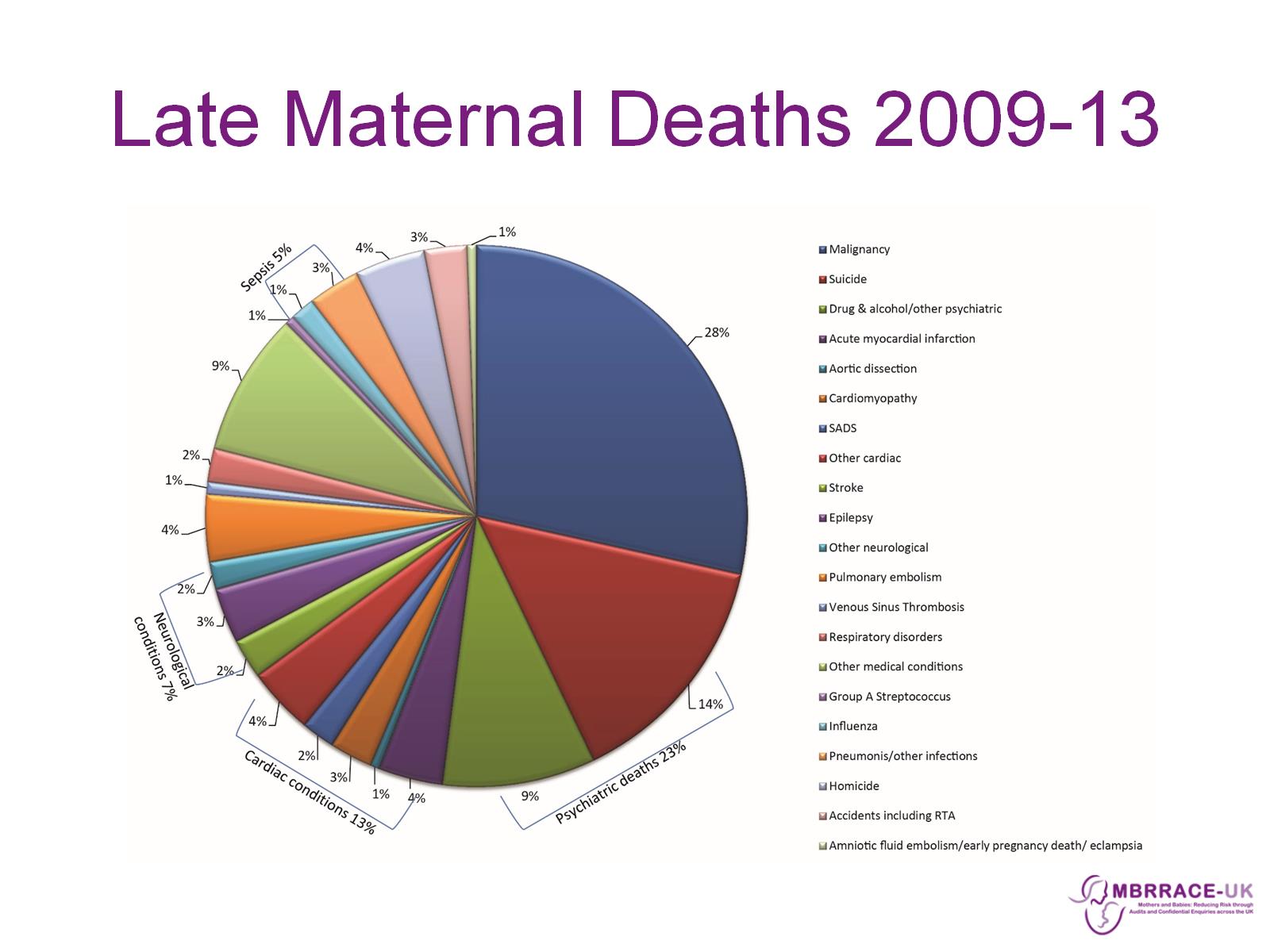 Late Maternal Deaths 2009-13
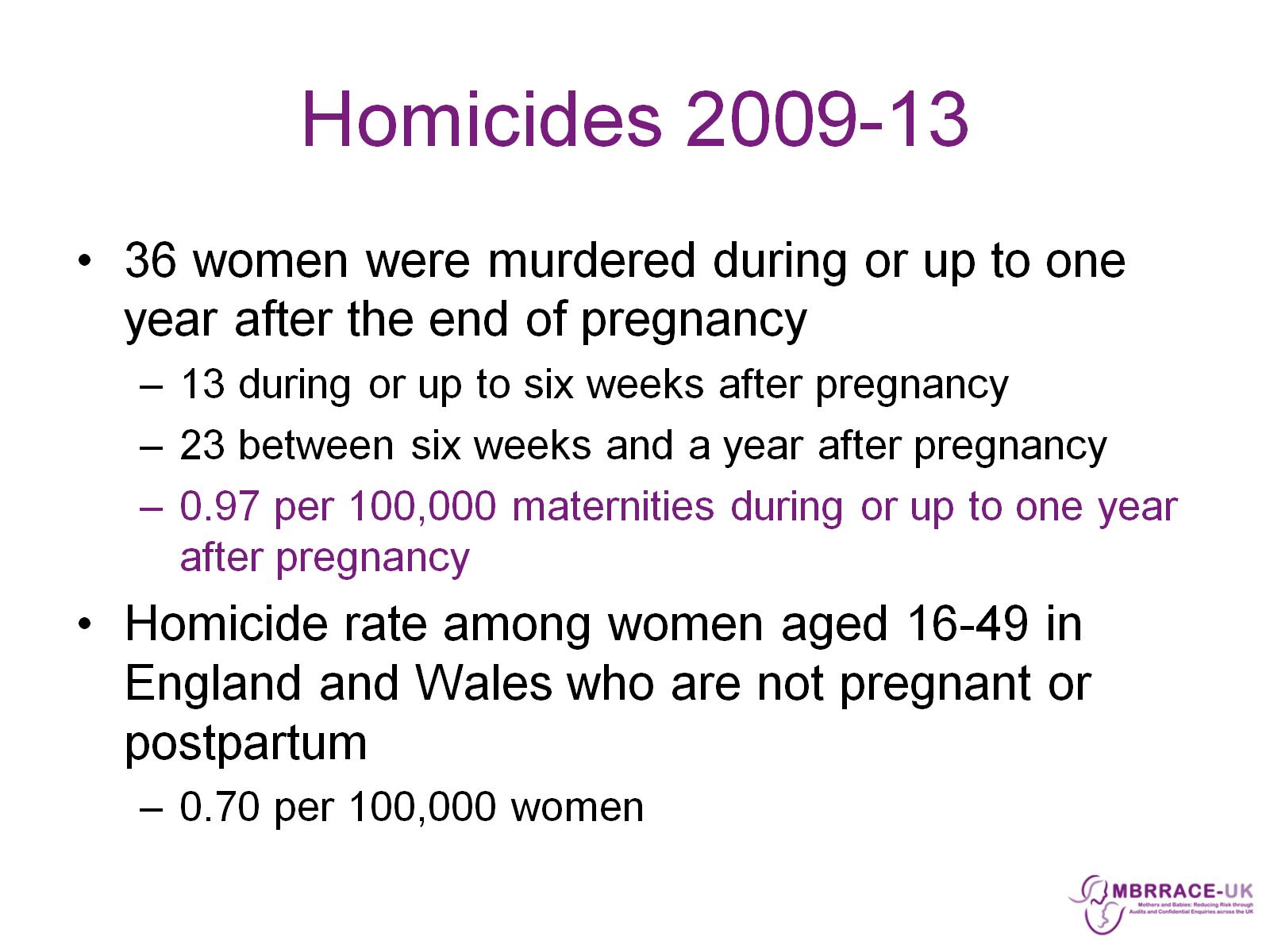 Homicides 2009-13
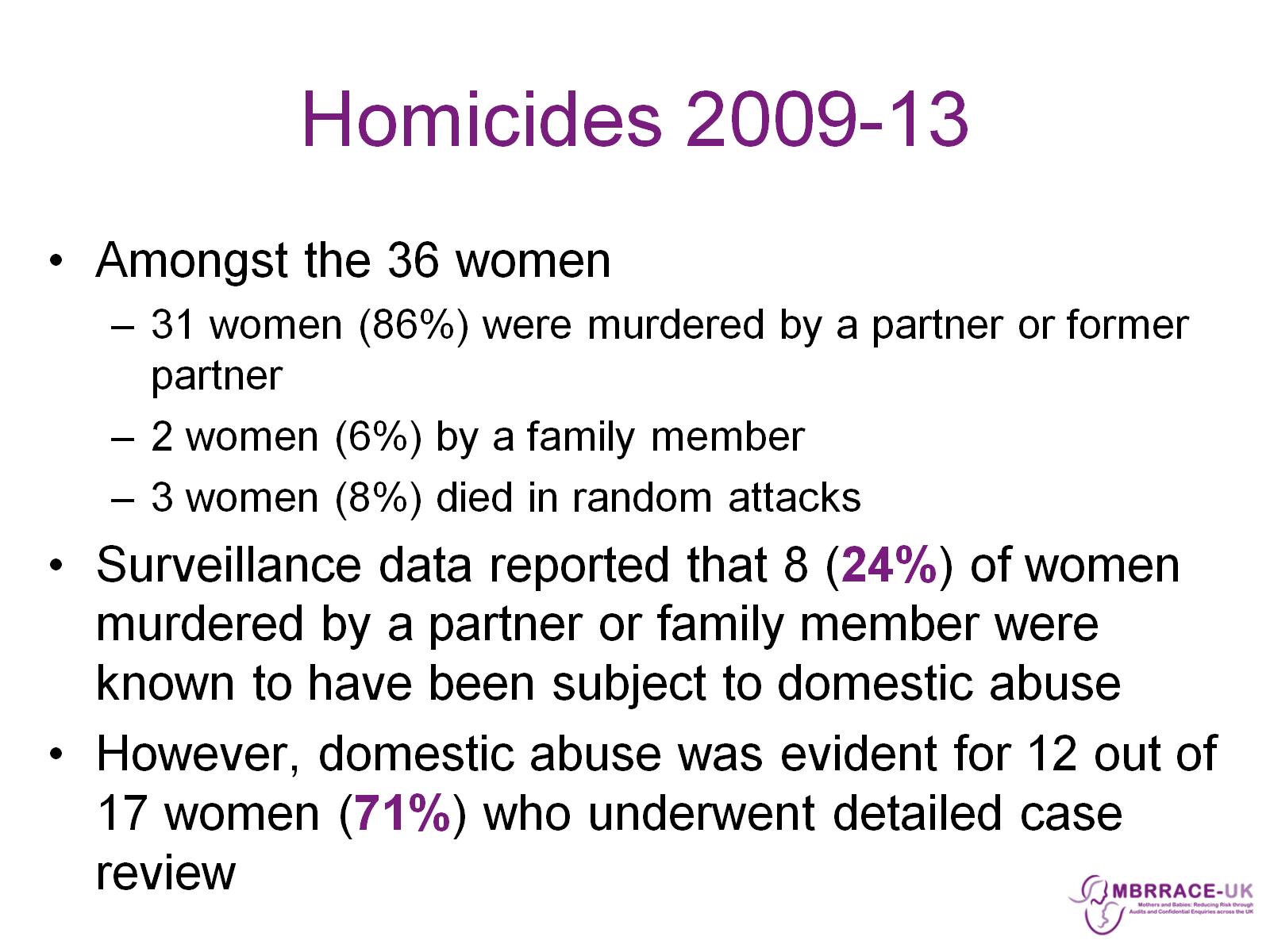 Homicides 2009-13
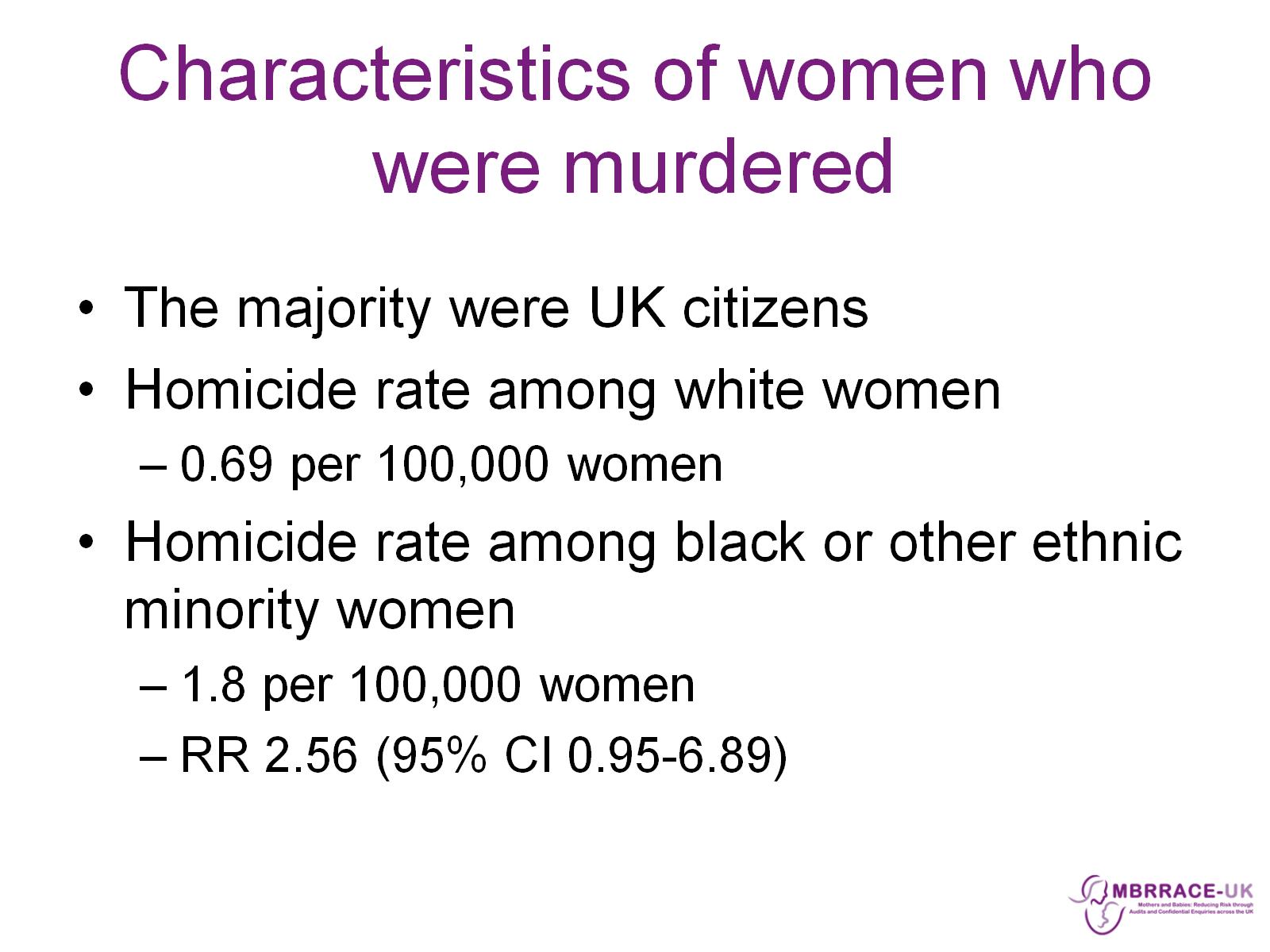 Characteristics of women who were murdered
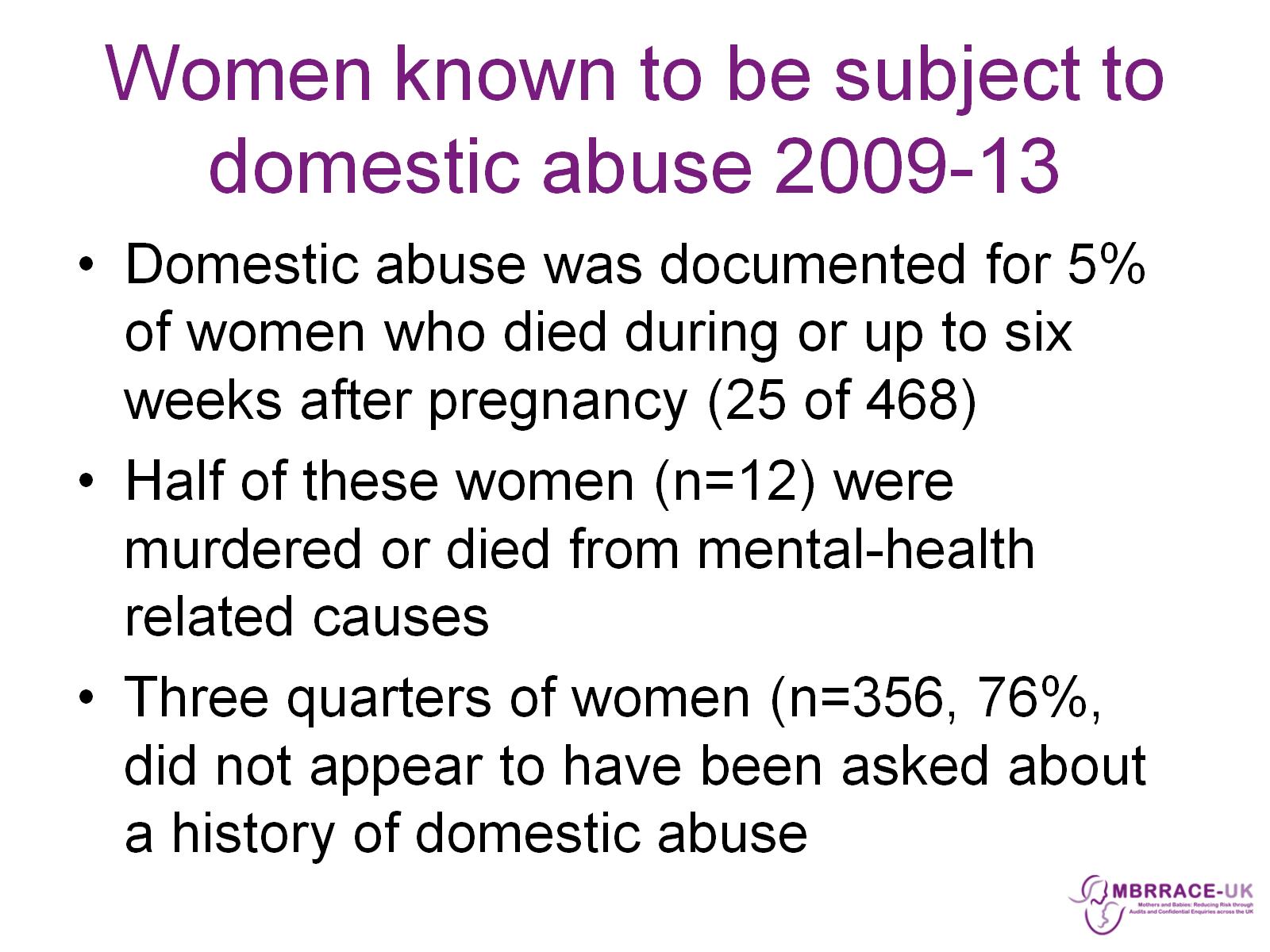 Women known to be subject to domestic abuse 2009-13
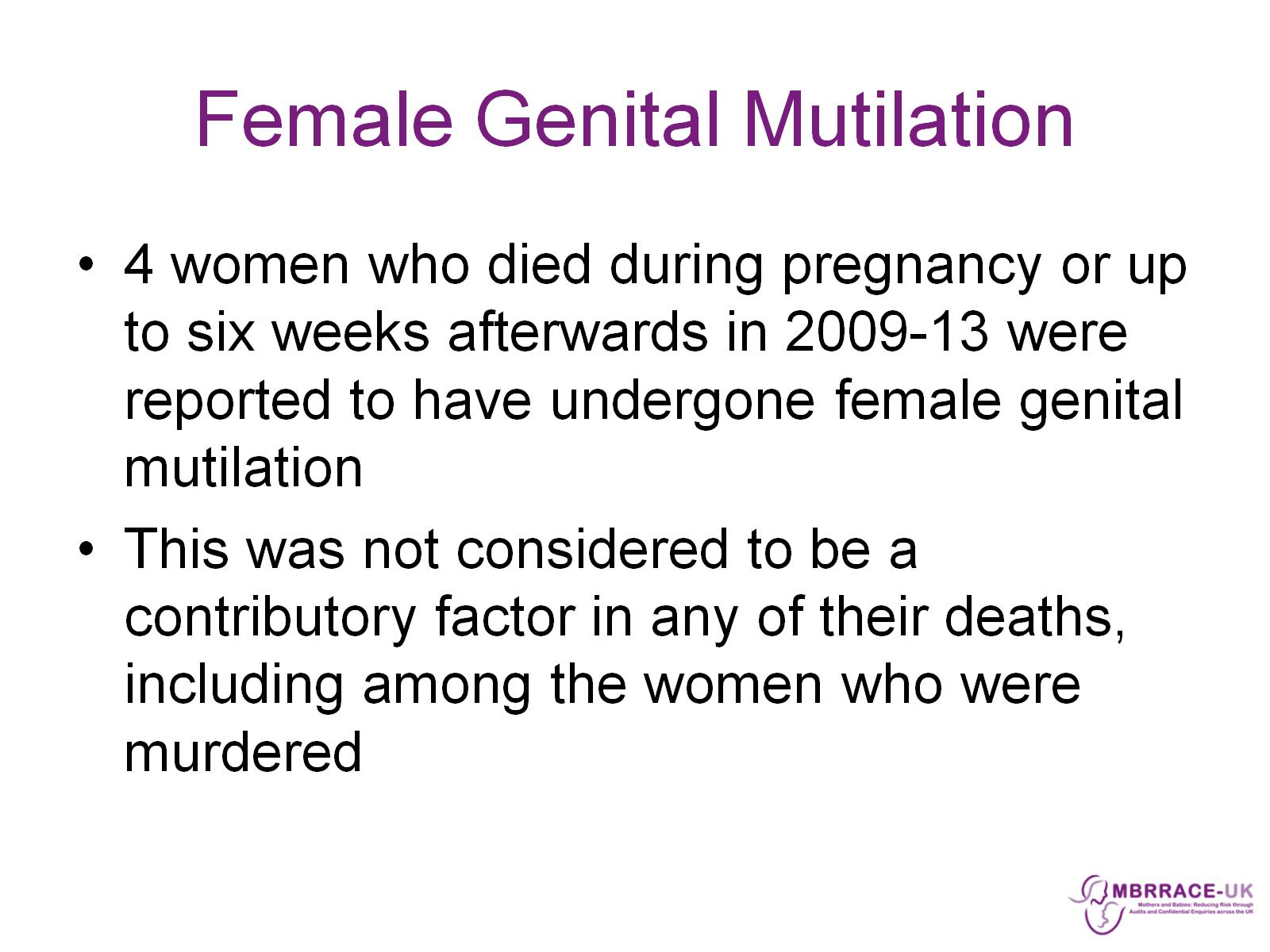 Female Genital Mutilation
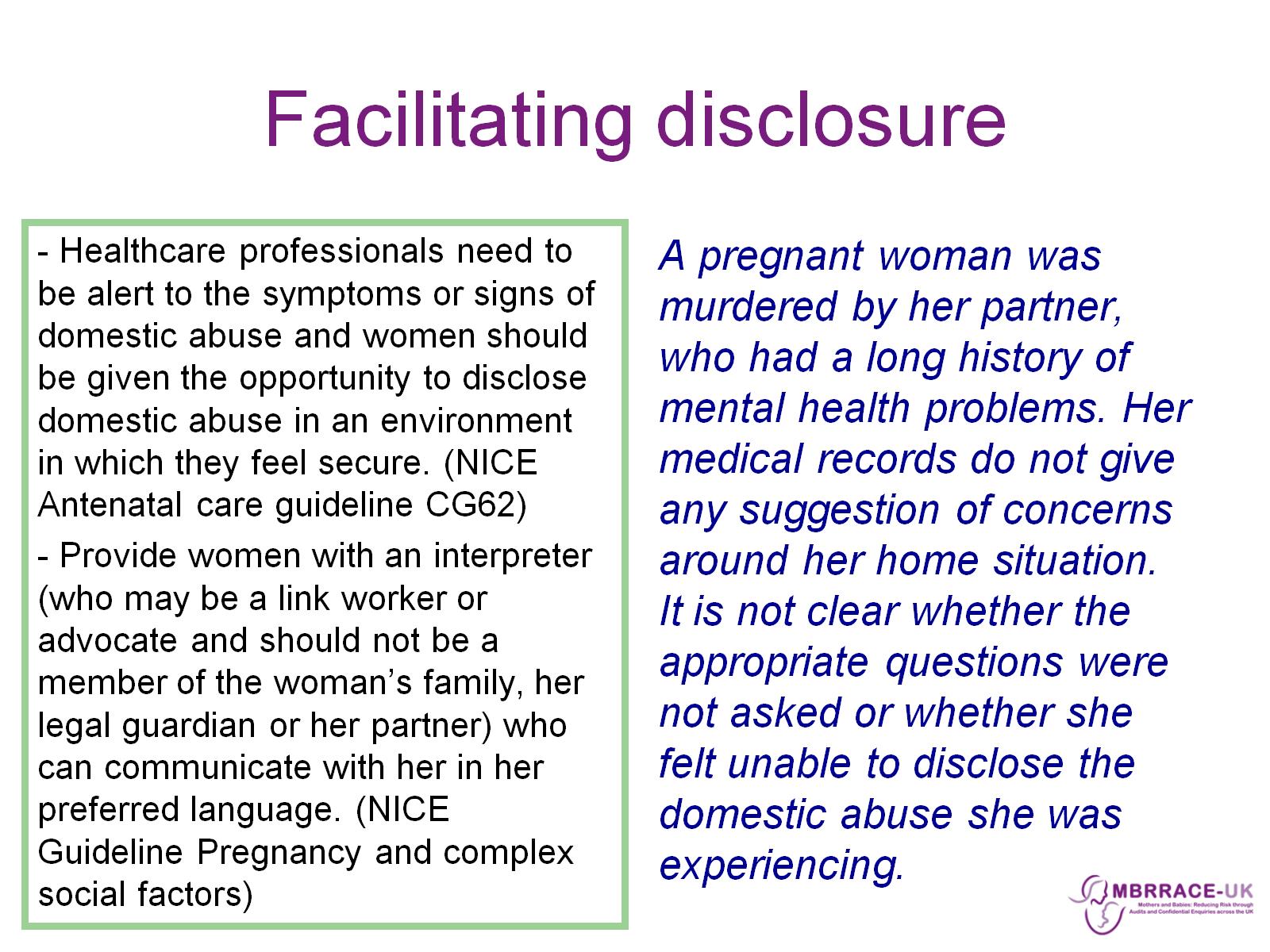 Facilitating disclosure
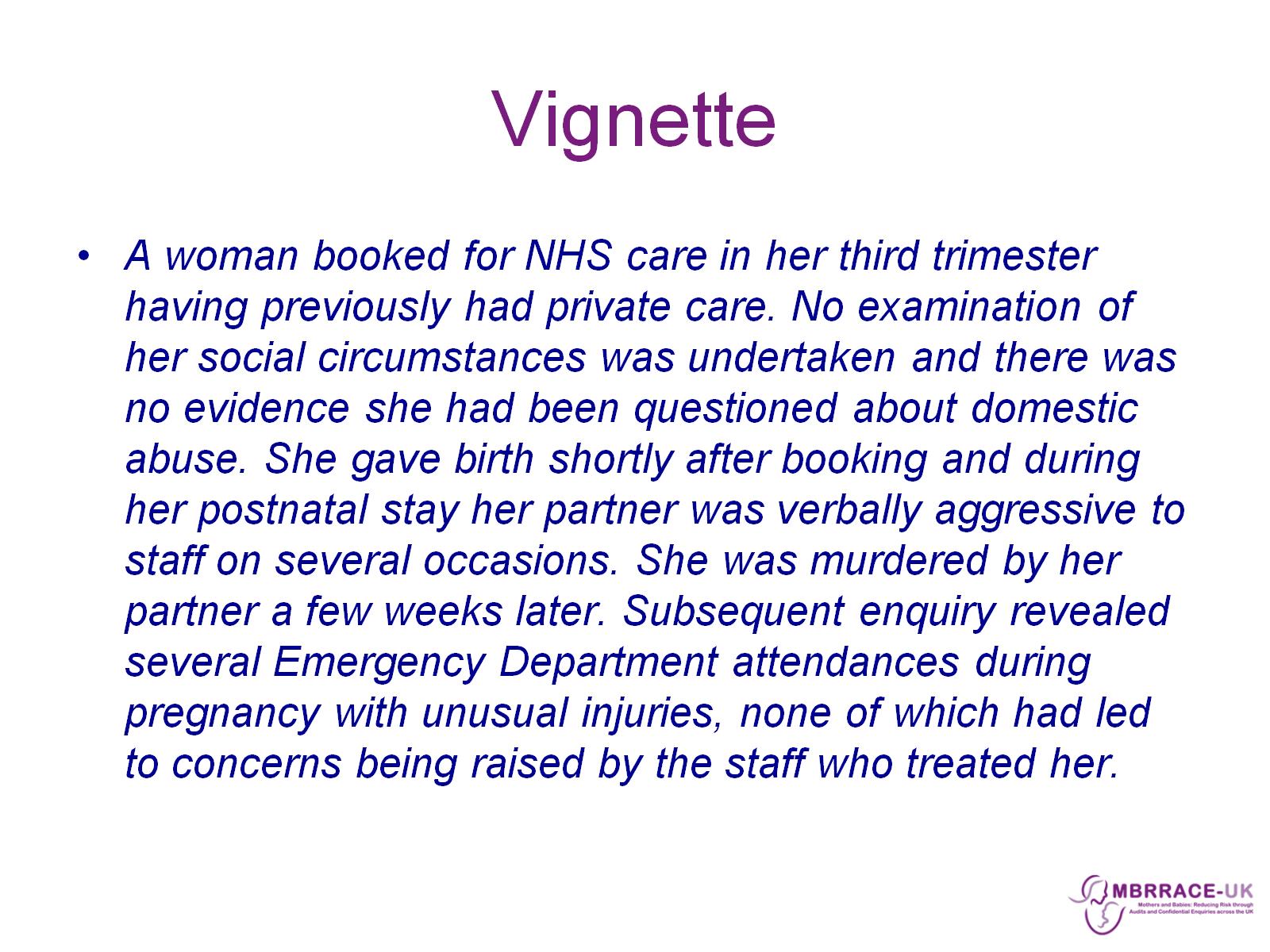 Vignette
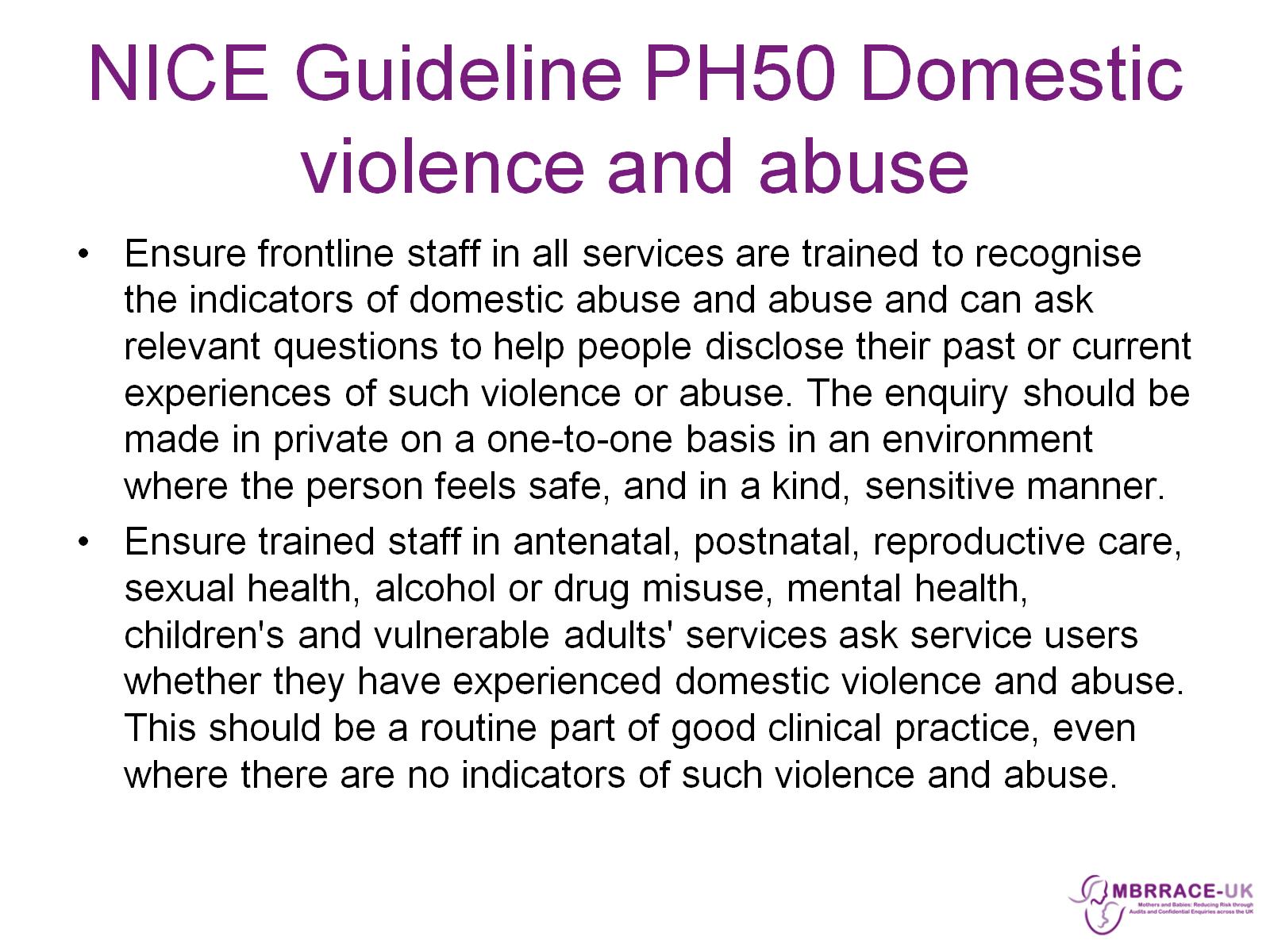 NICE Guideline PH50 Domestic violence and abuse
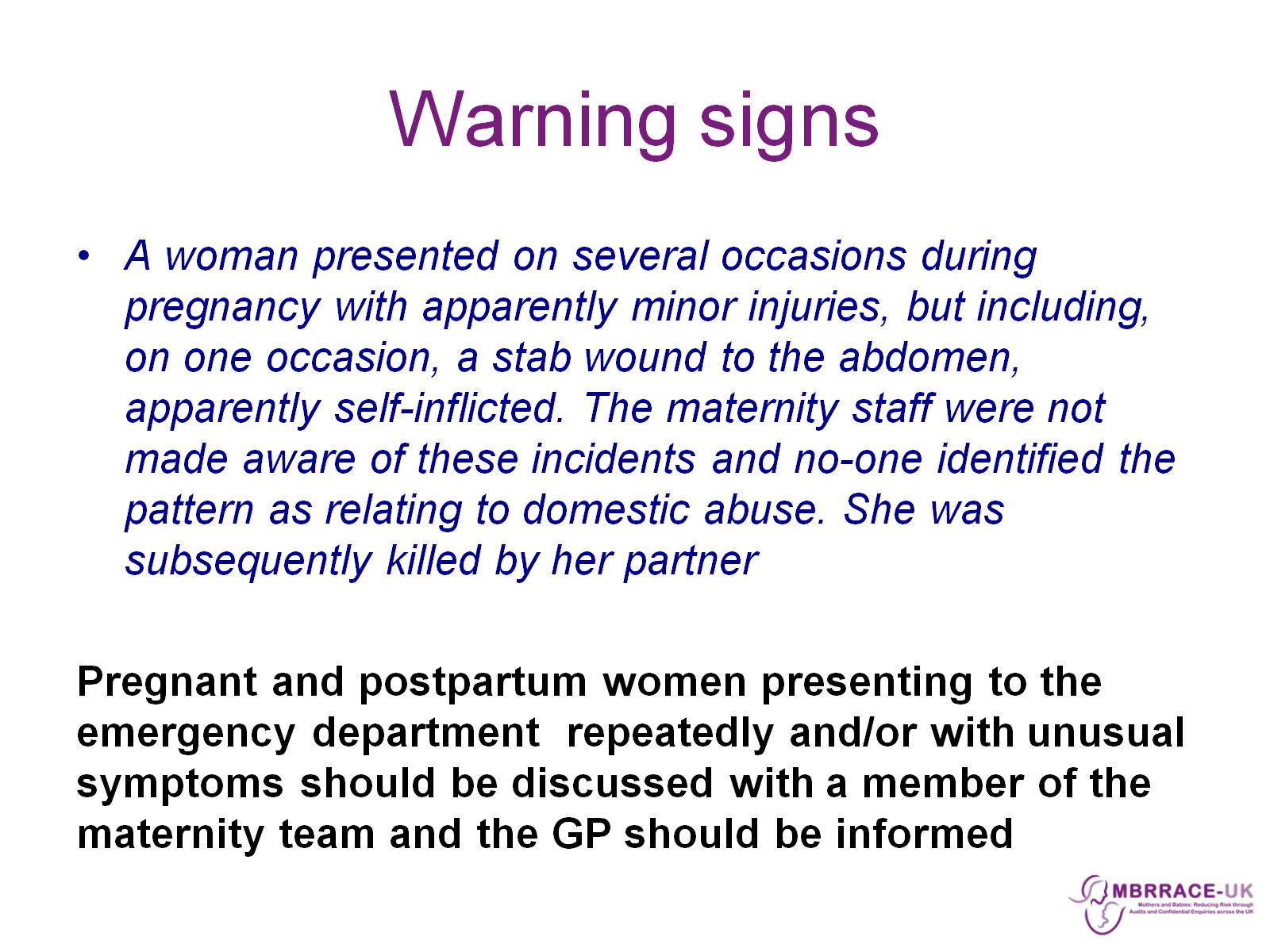 Warning signs
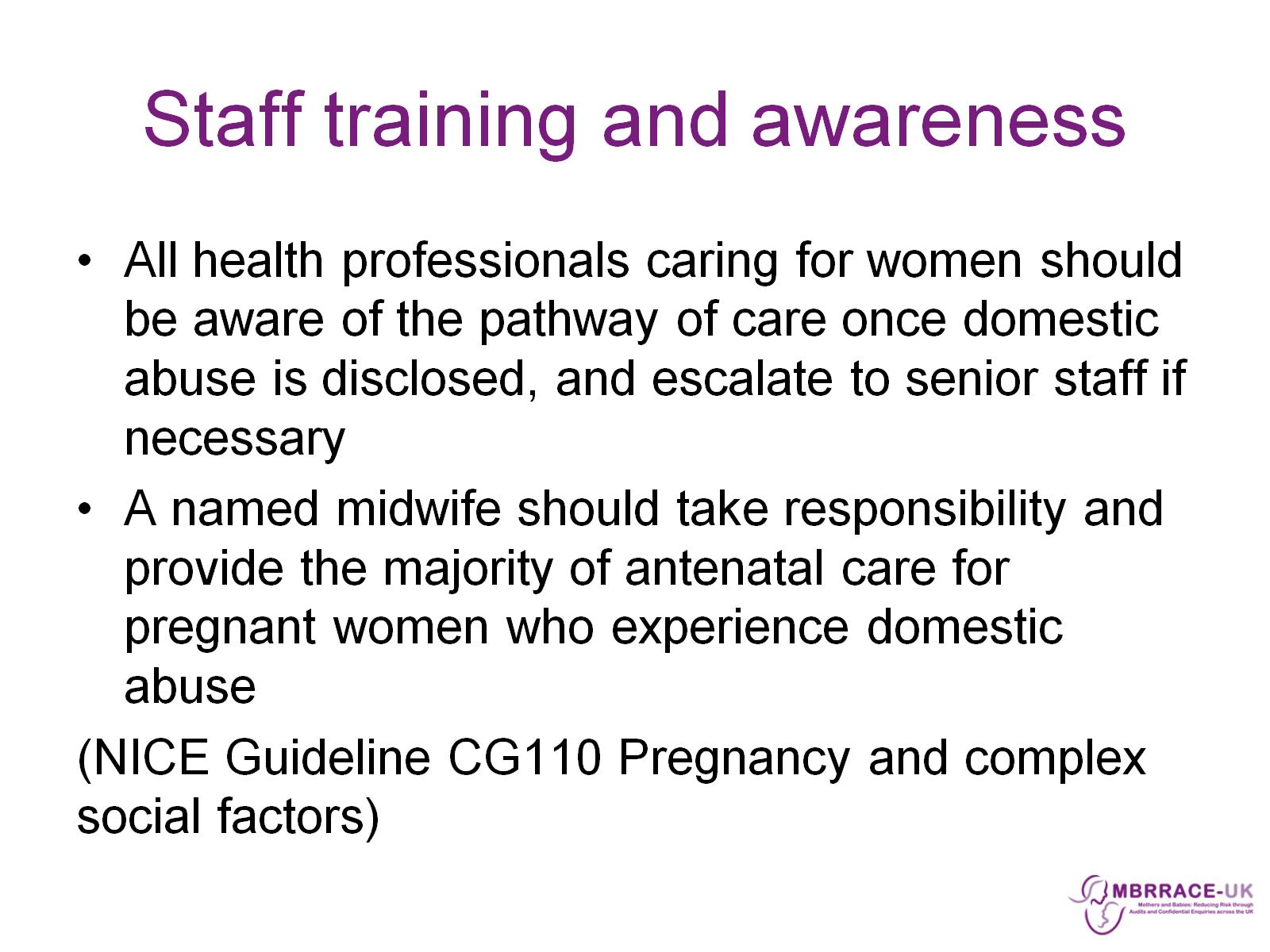 Staff training and awareness
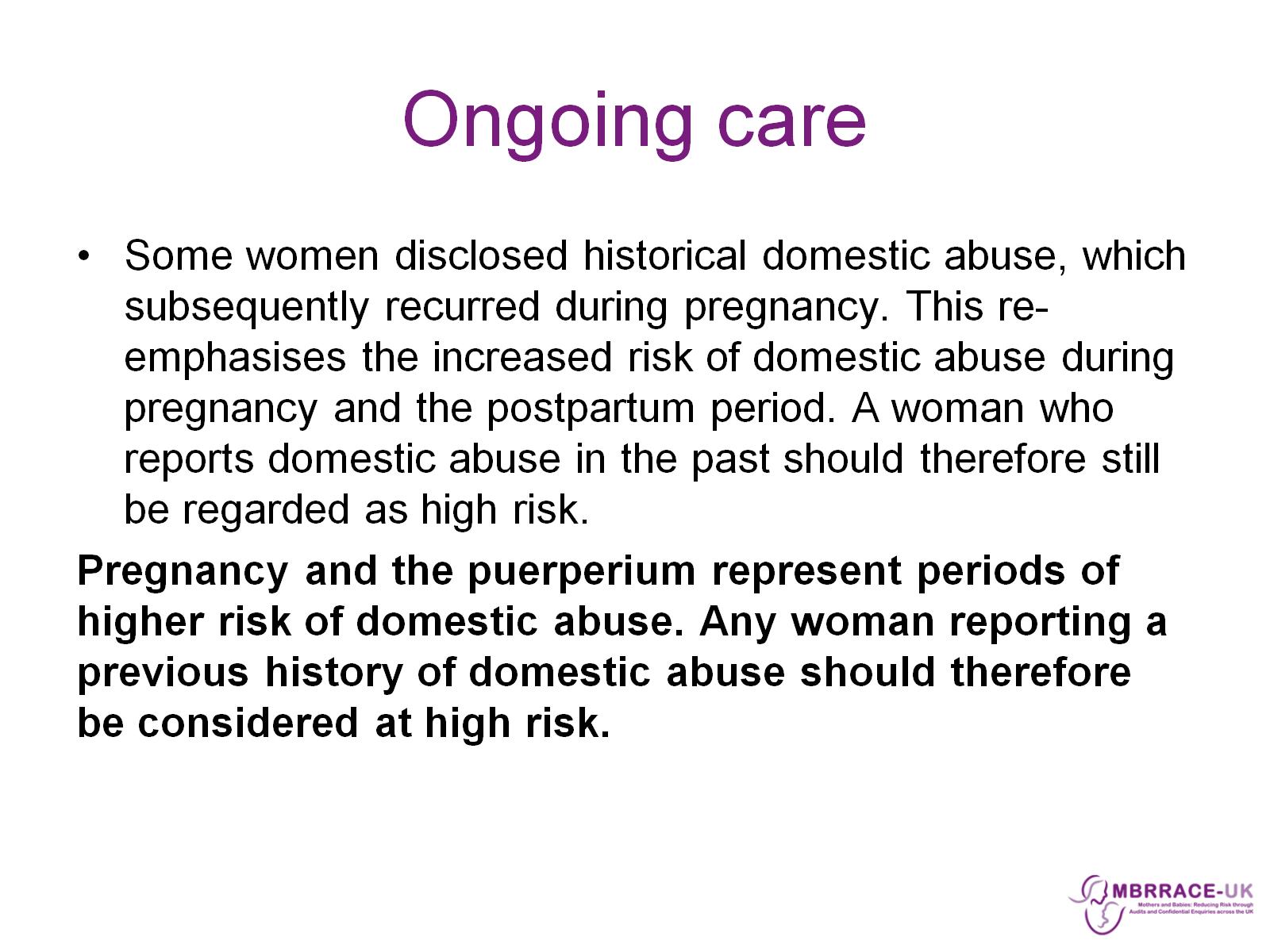 Ongoing care
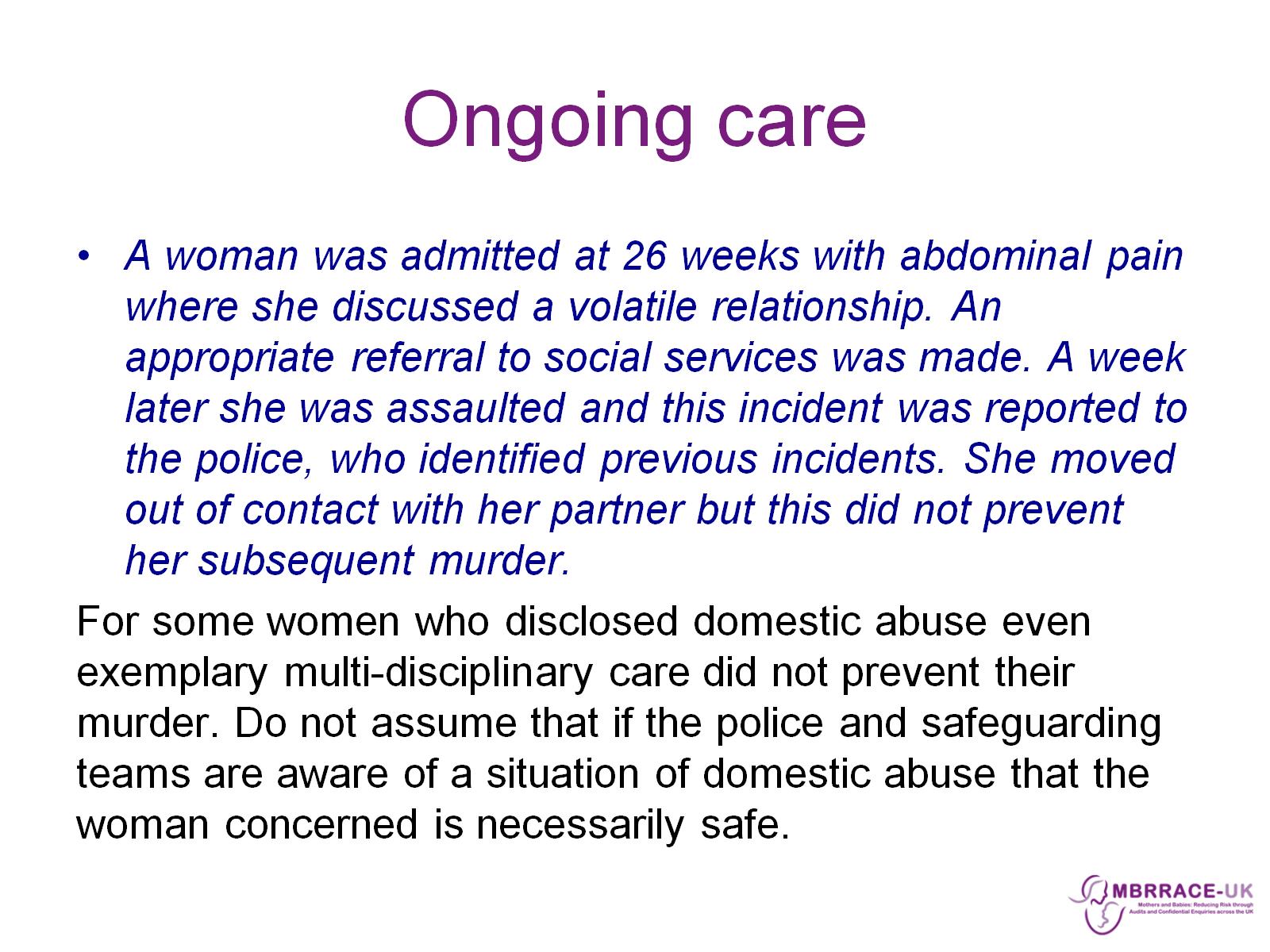 Ongoing care
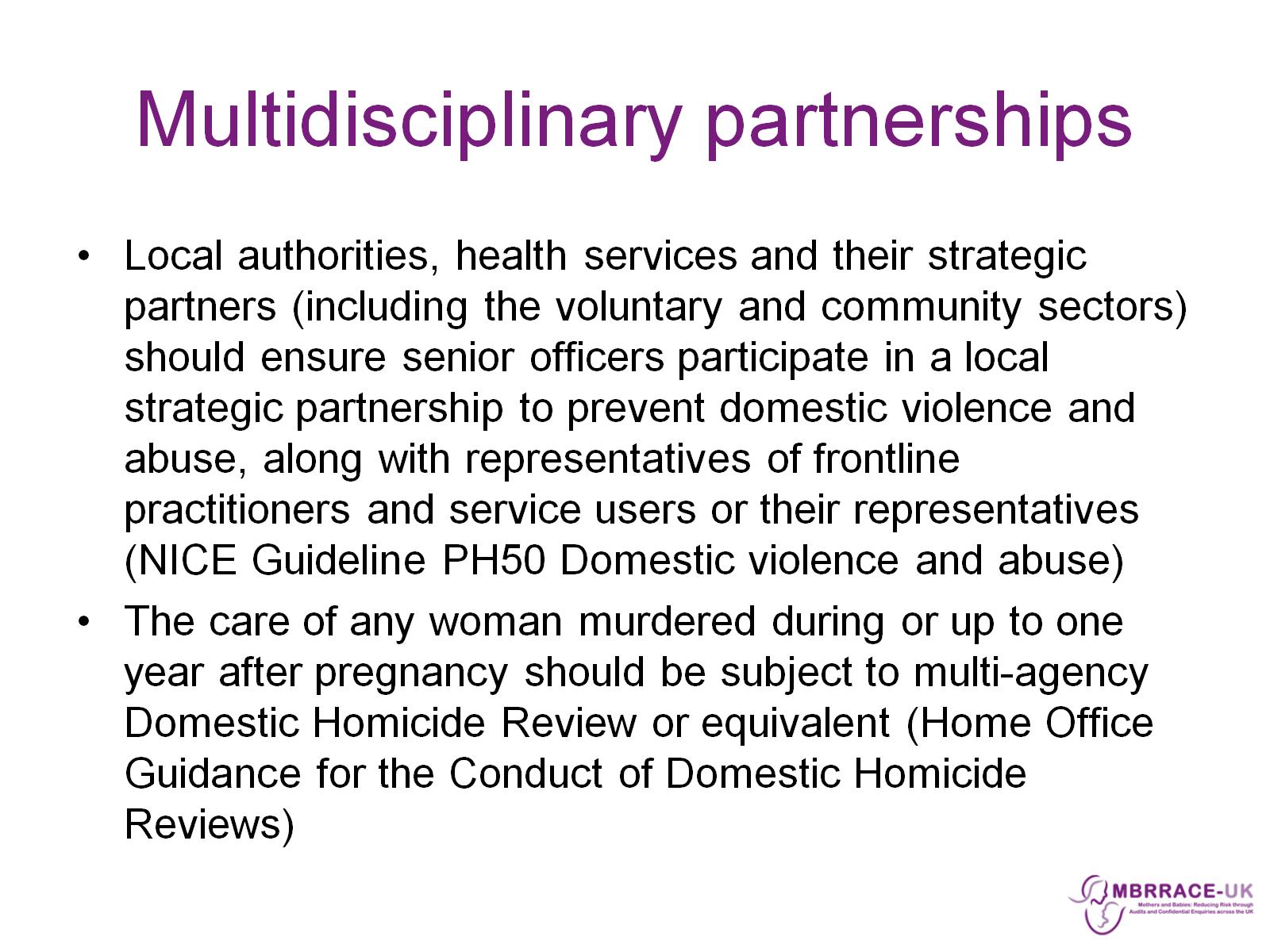 Multidisciplinary partnerships
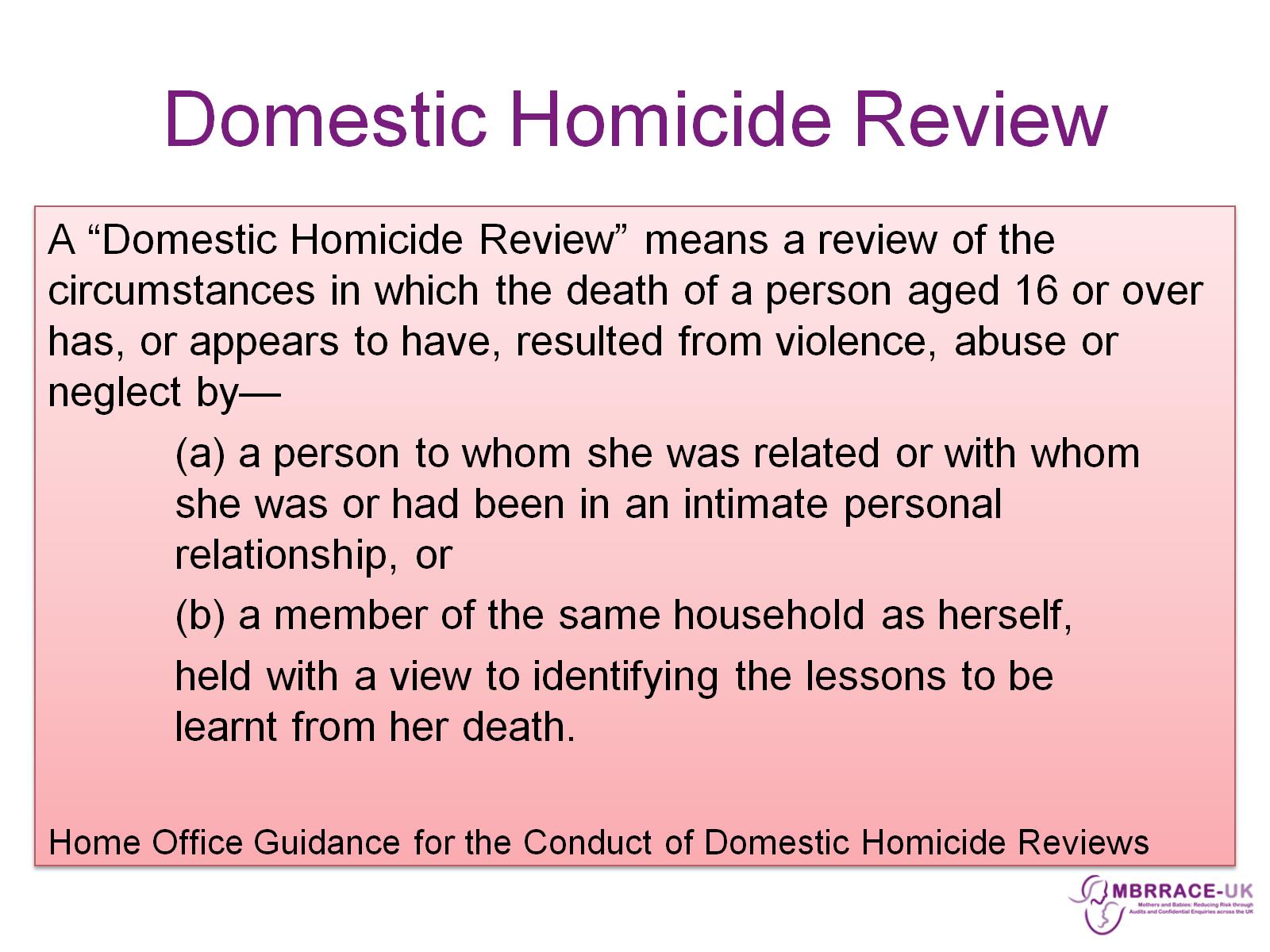 Domestic Homicide Review
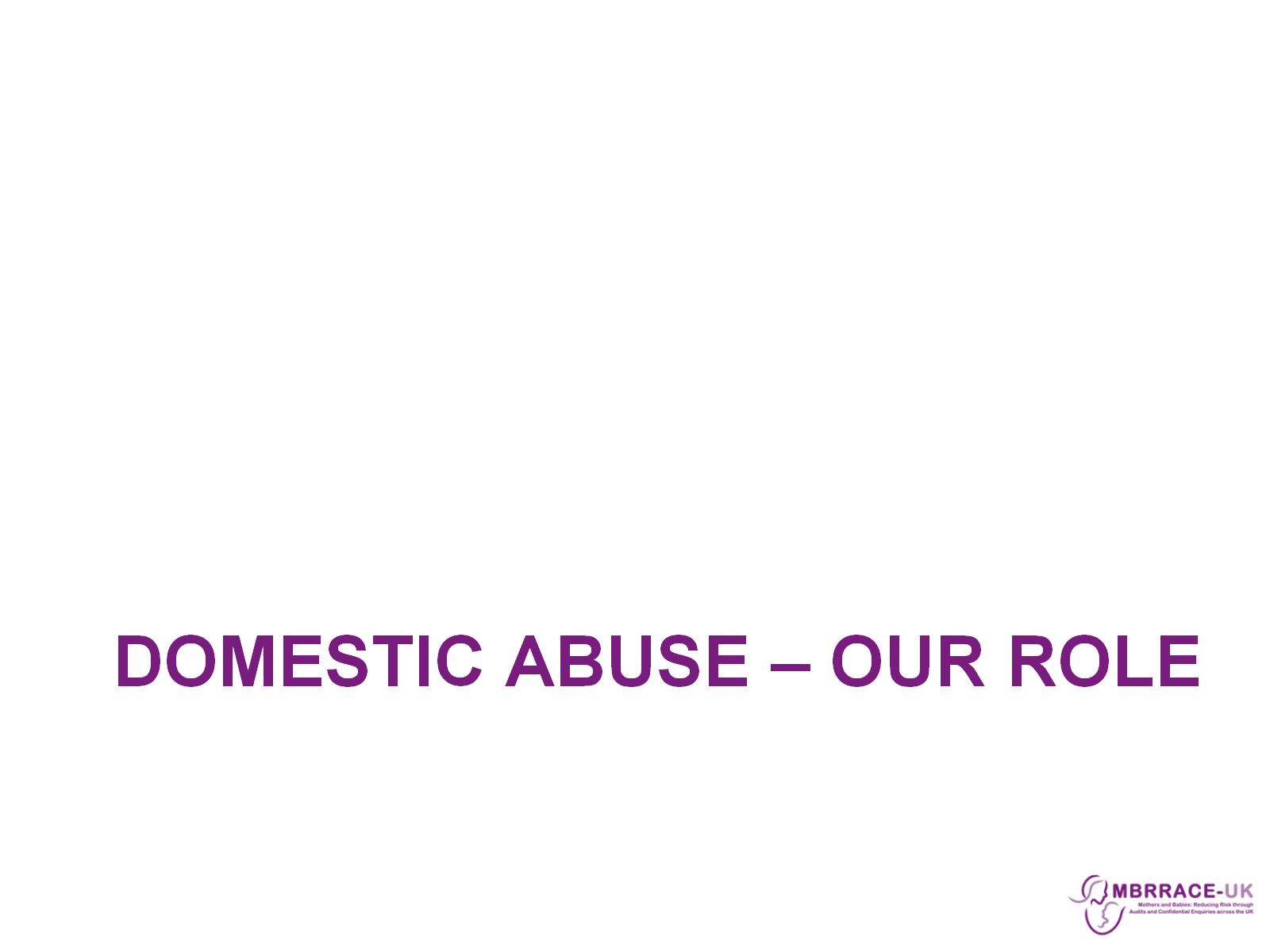 Domestic abuse – our role
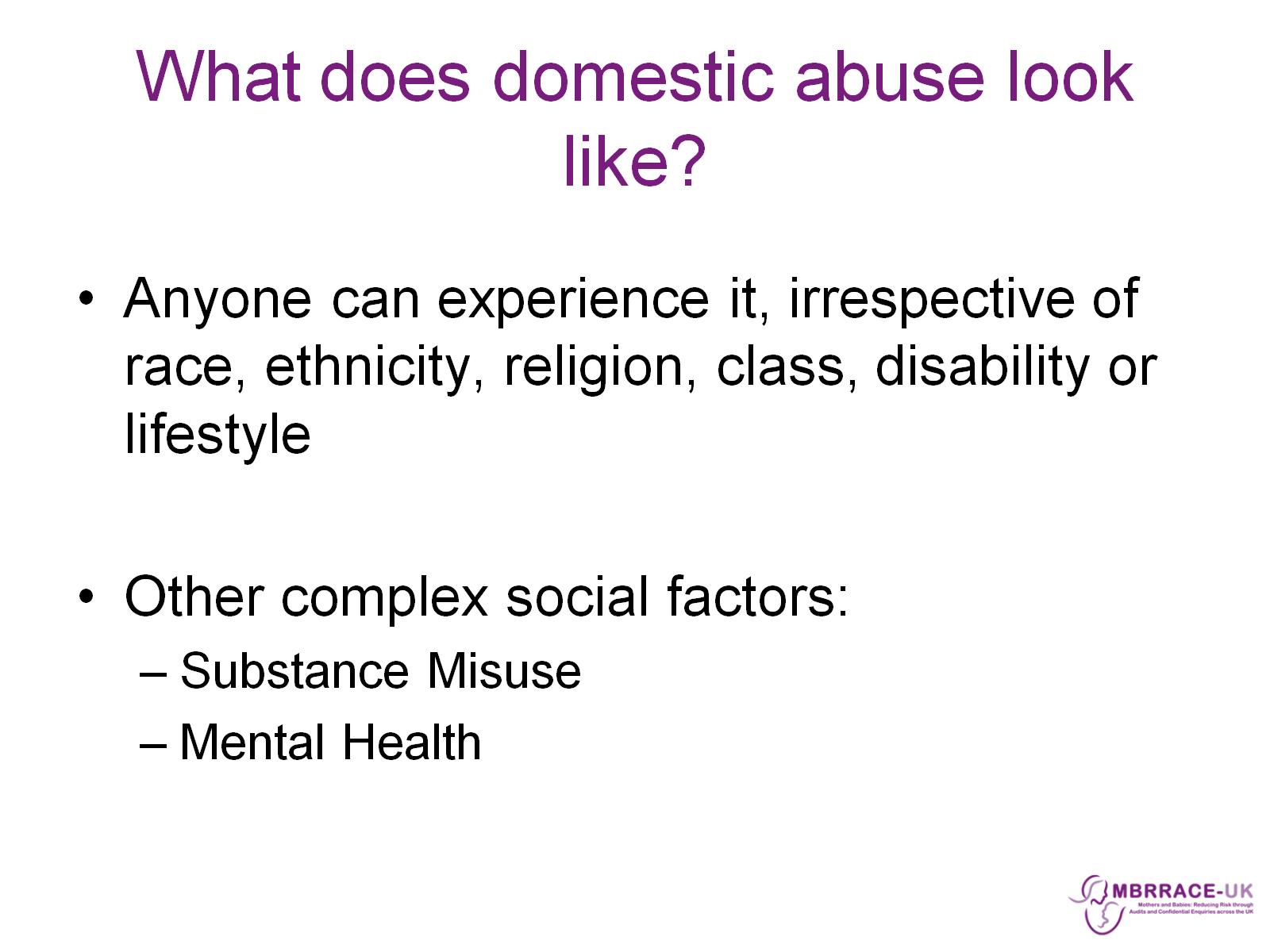 What does domestic abuse look like?
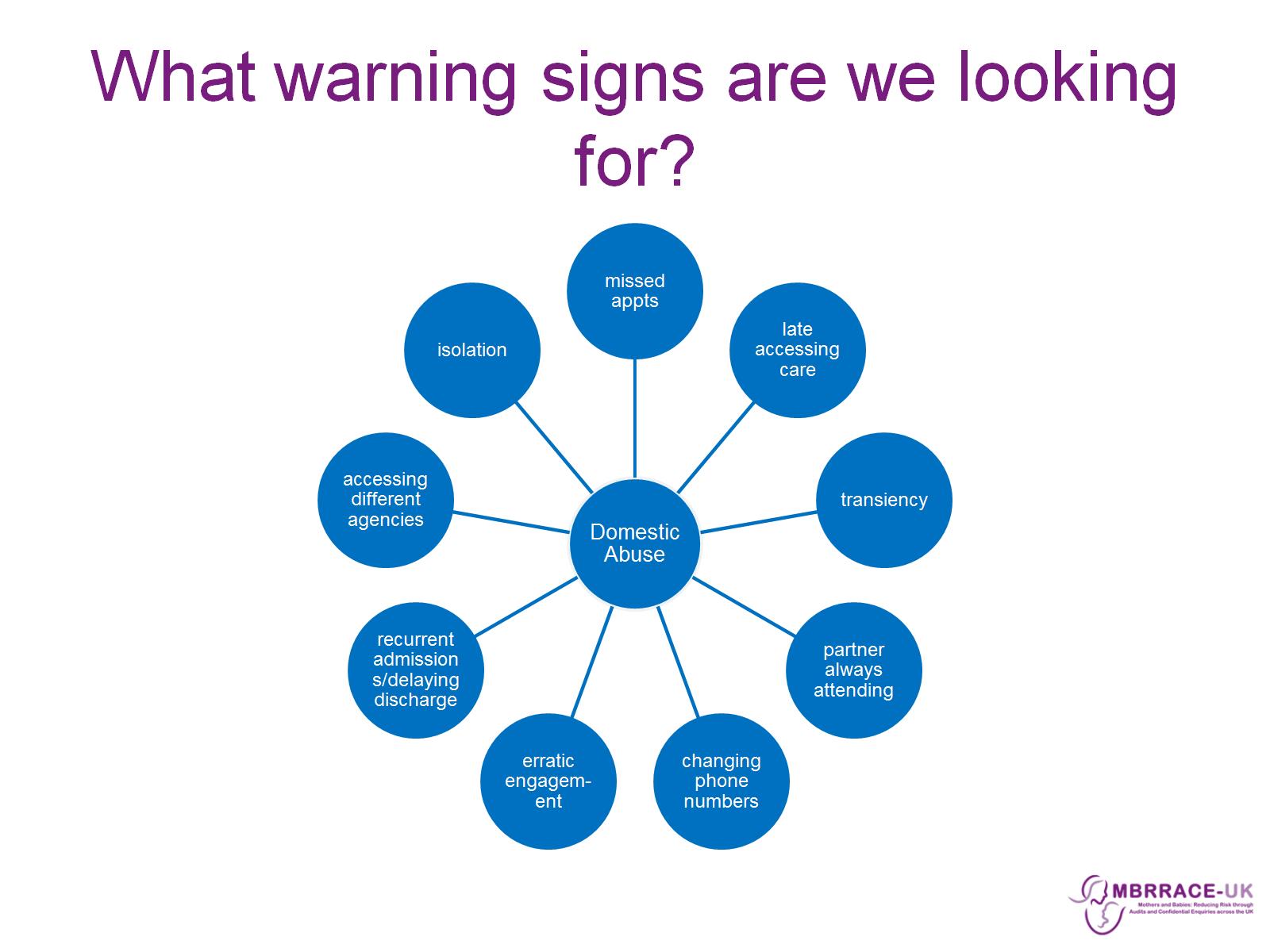 What warning signs are we looking for?
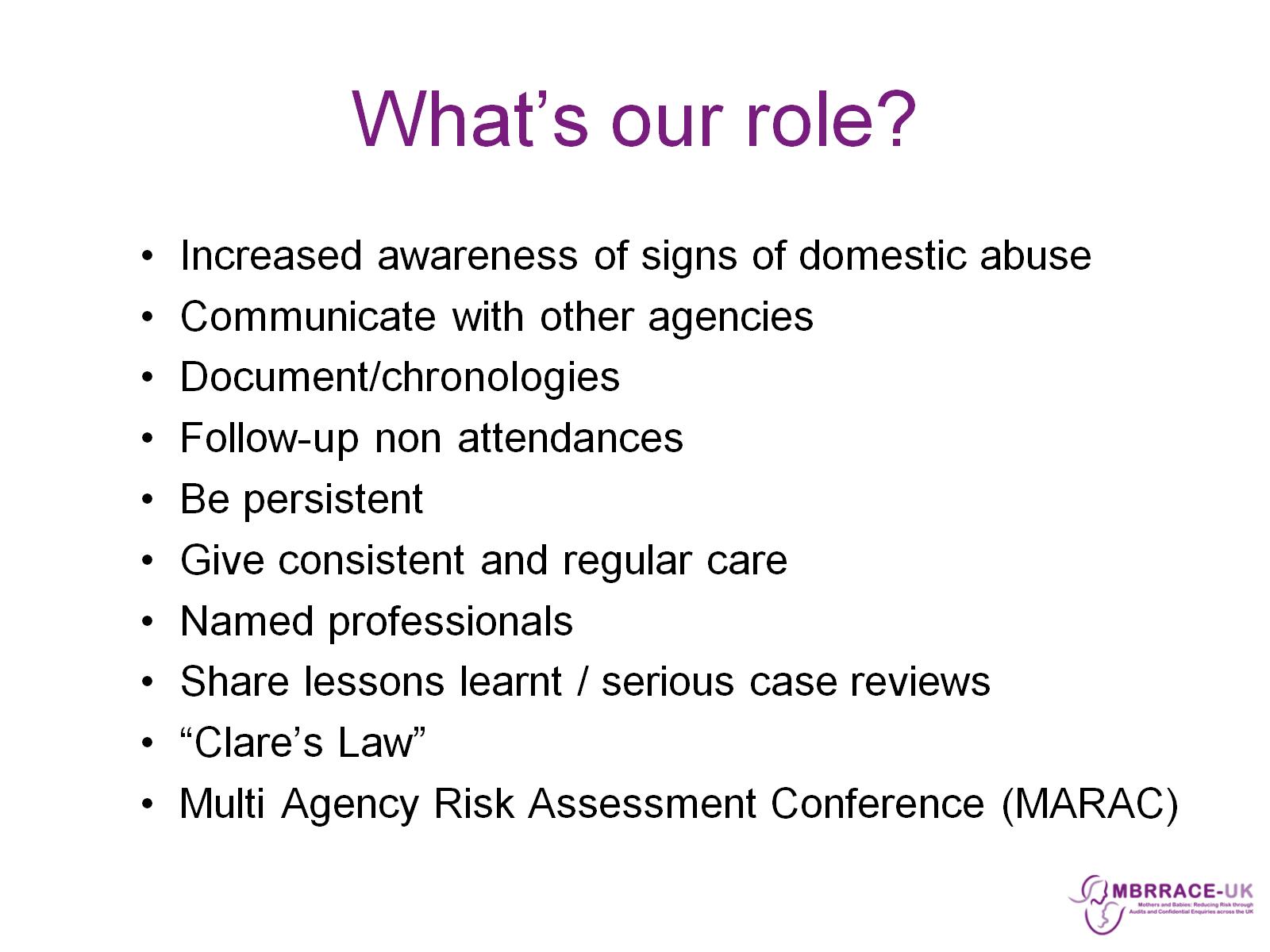 What’s our role?
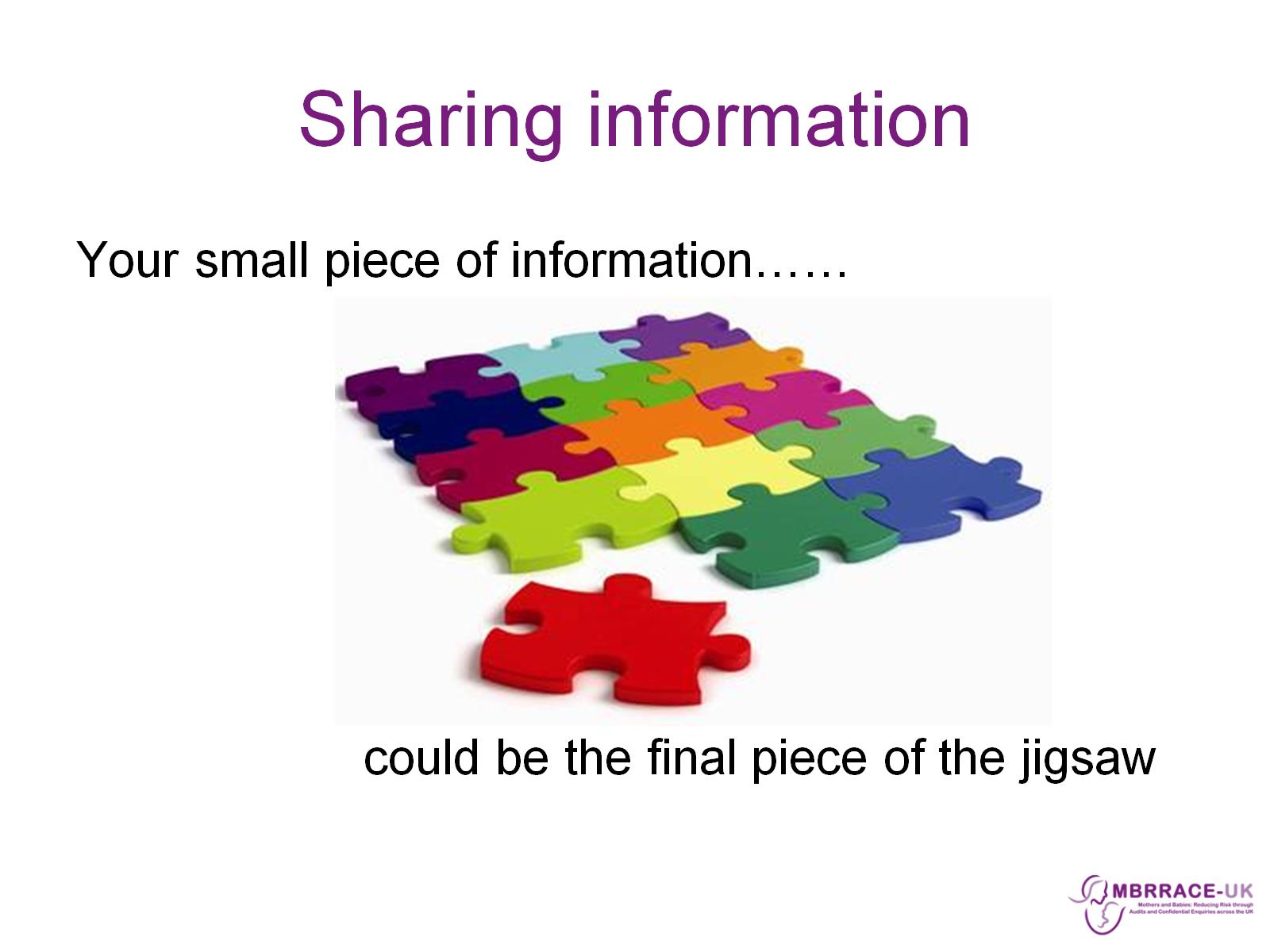 Sharing information
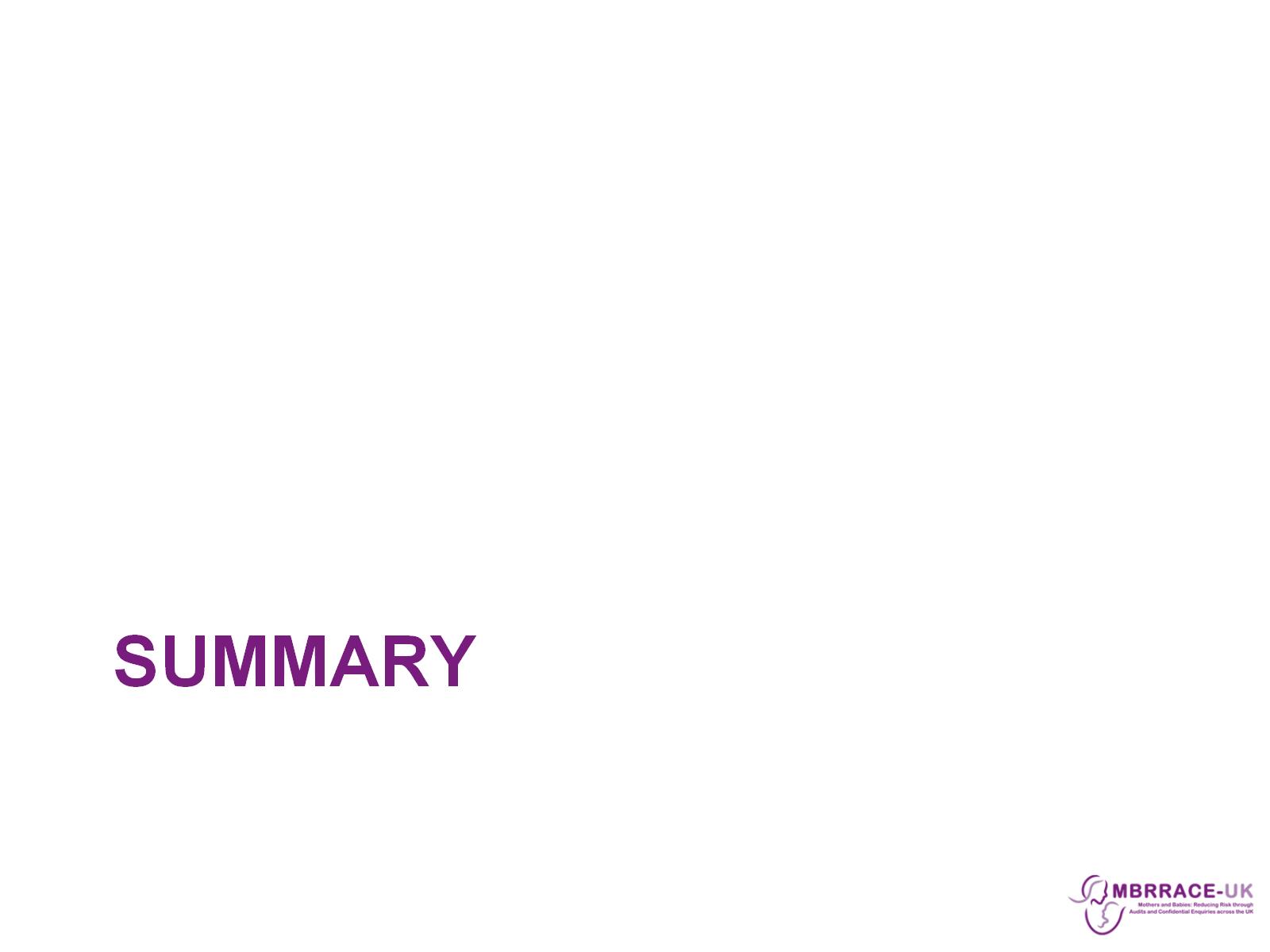 Summary
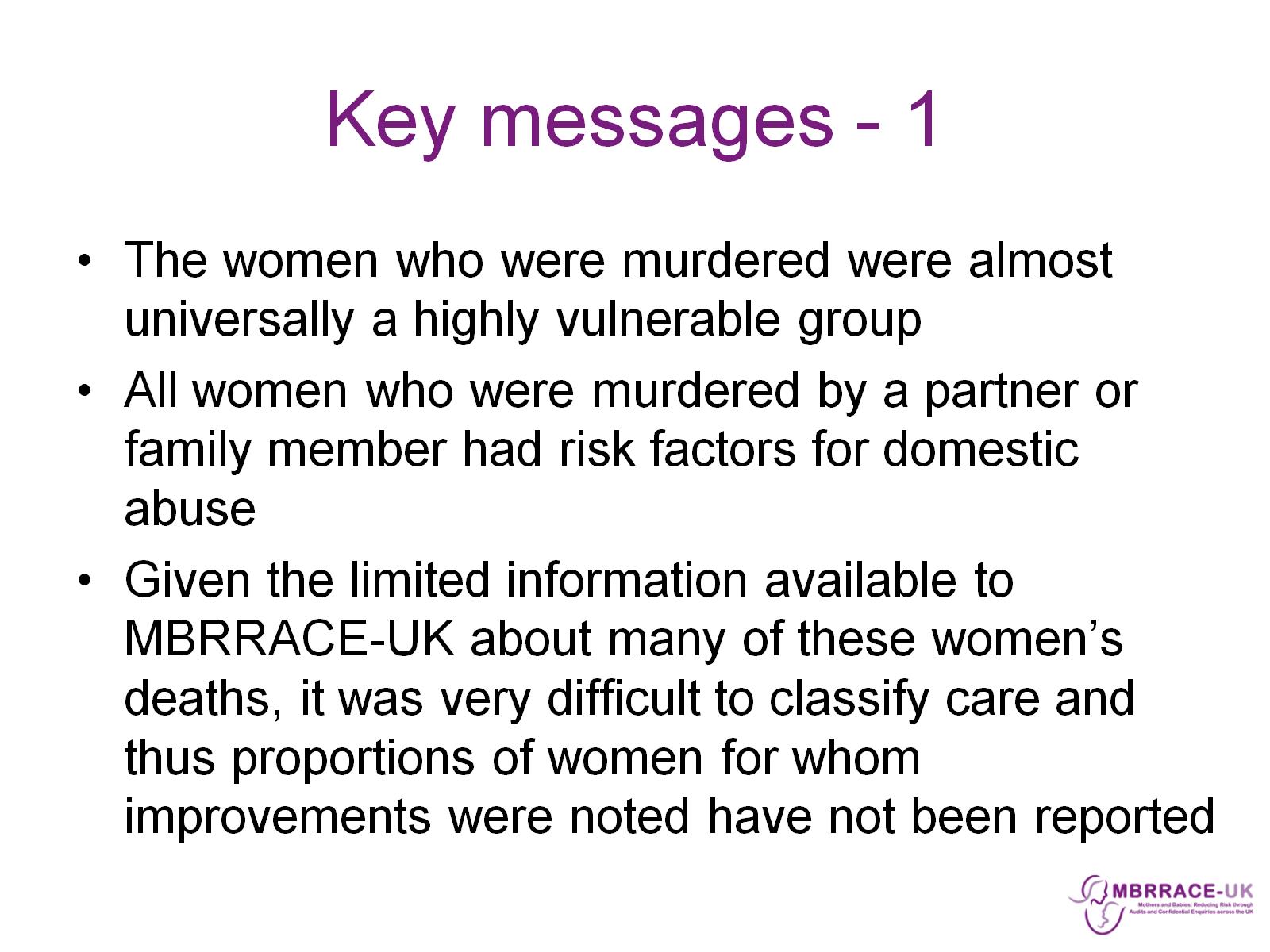 Key messages - 1
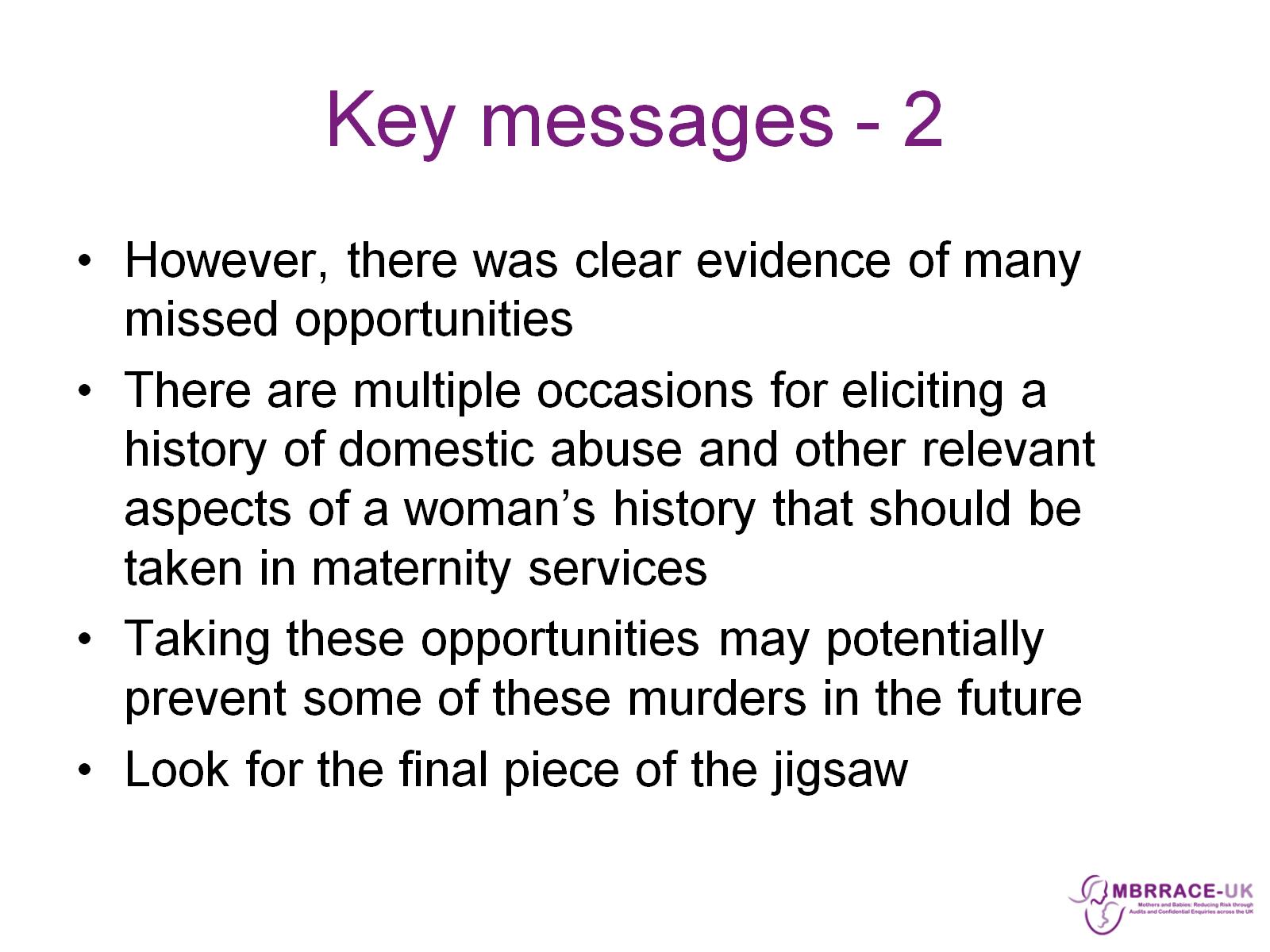 Key messages - 2
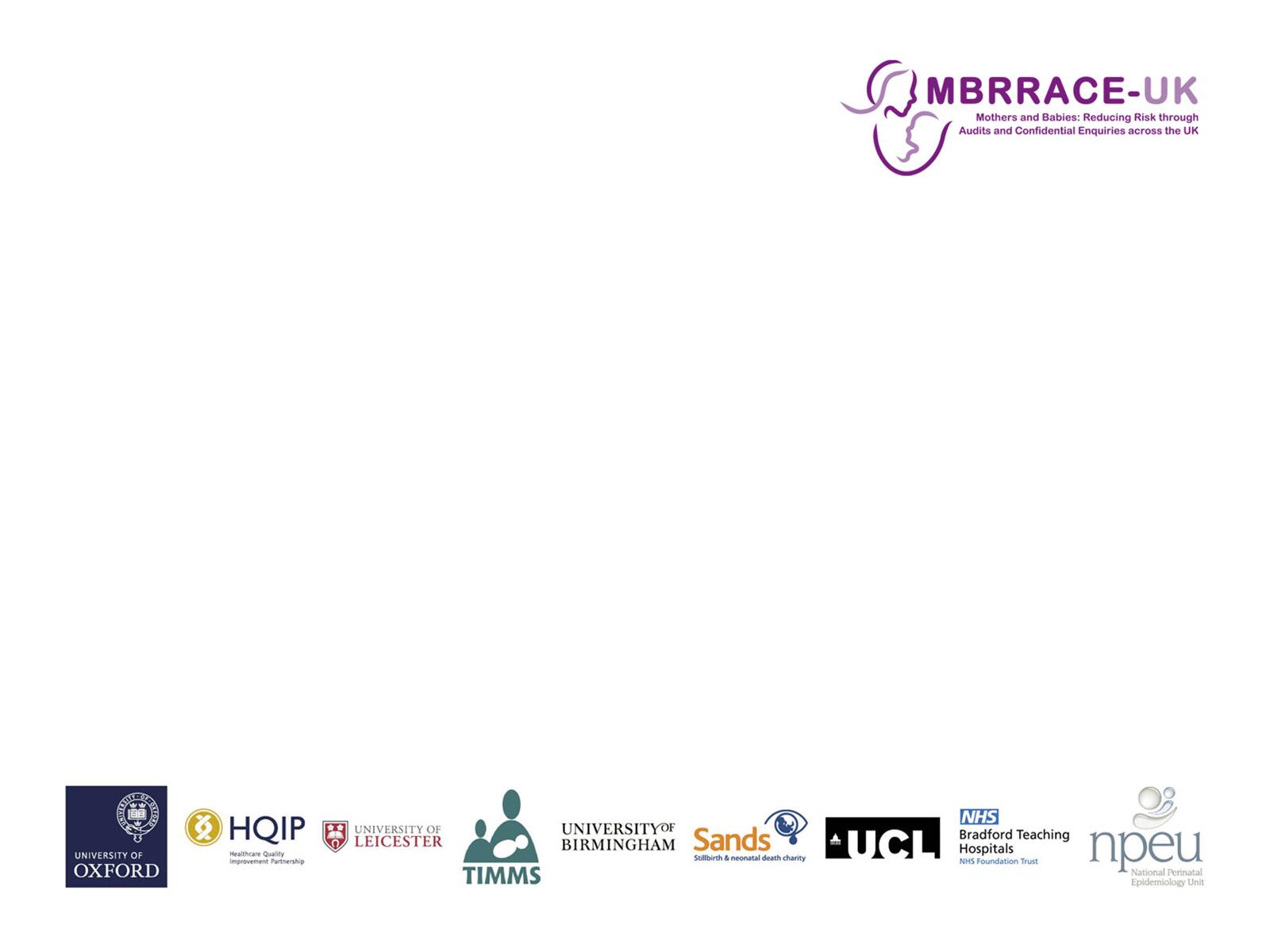